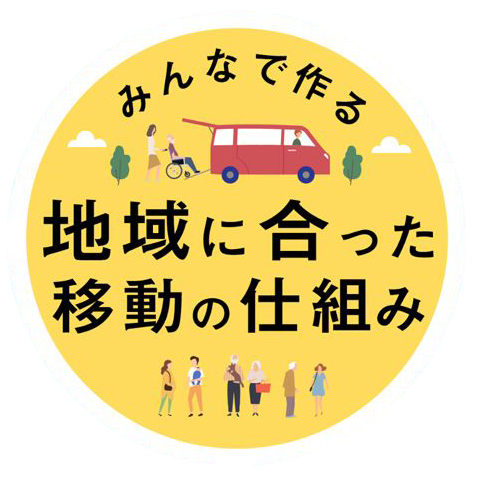 「もやい」（ＮＰＯ法人八王子共生社会推進会議
「トヨタ基金プロジェクト」の活動
みんなで作る
「地域にあった移動・送迎支援の仕組み」
（トヨタ「地域に合った移動の仕組み作り」に向けた活動助成金事業）
特定非営利活動法人八王子共生社会推進会議　2020/01/14
移動・外出が困難な高齢者の増加
【その背景など】
　１）少子高齢化＆過疎化の進行　　　　　　　
　　　　高齢独居・高齢者のみ世帯の増加
　　　　● 高齢者が独力で移動せざるを得ないケースが増加
　2）高齢者の体力
　　　　駅やバス停まで歩行できる距離＆坂道、買物の荷物
　　　　● 坂道が辛い、重い荷物を持って歩けない
　3）バスはあっても、不便（1日1便、数時間に１便など）　　
　　　　➡ 買物等にタクシーを使える人は多くない
　４）高齢による運転免許の返納
総務省行政評価局(平成29年7月):「買物弱者対策に関する実態調査」によると…　全国の買物困難者700万人
移動が困難な理由や必要な理由は人それぞれ・・・地域の環境によっても異なる。
八王子市福祉部高齢者福祉課　辻野氏のスライド
八王子市の高齢率、認定者数
3
※各年9月末時点（単位：人）
八王子市福祉部高齢者福祉課　辻野氏のスライド
八王子市の人口推移と介護人材不足
八王子市の人口推移
（出典）国立社会保障・人口問題研究所「日本の地域別将来推計人口（平成25（2013）年3月推計）」
第7期介護保険事業計画に基づく介護人材の必要数（東京都）
八王子市福祉部高齢者福祉課　辻野氏のスライド
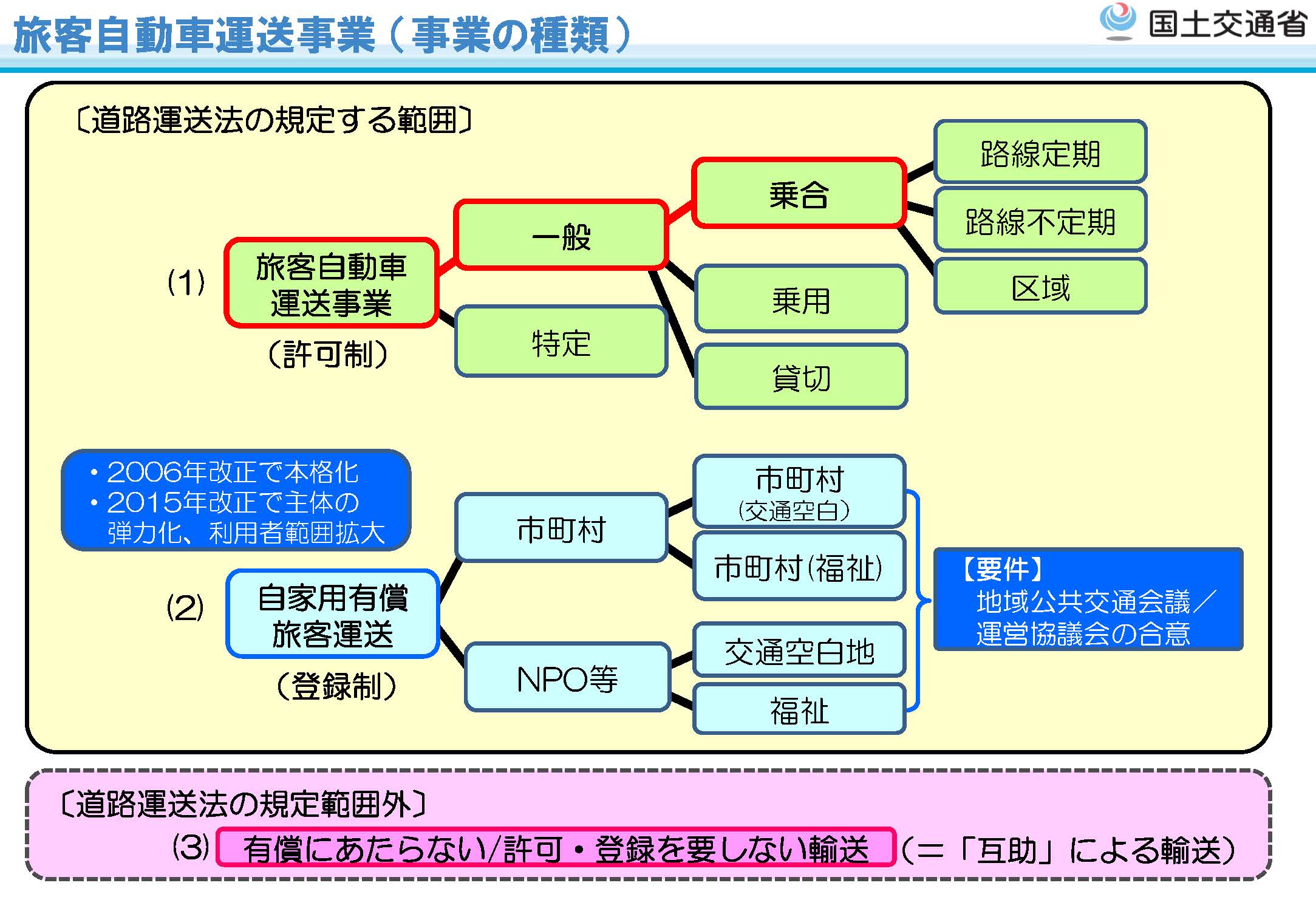 国土交通省　道路運送法における許可又は登録を要しない運送の態様について（H30.3.30）
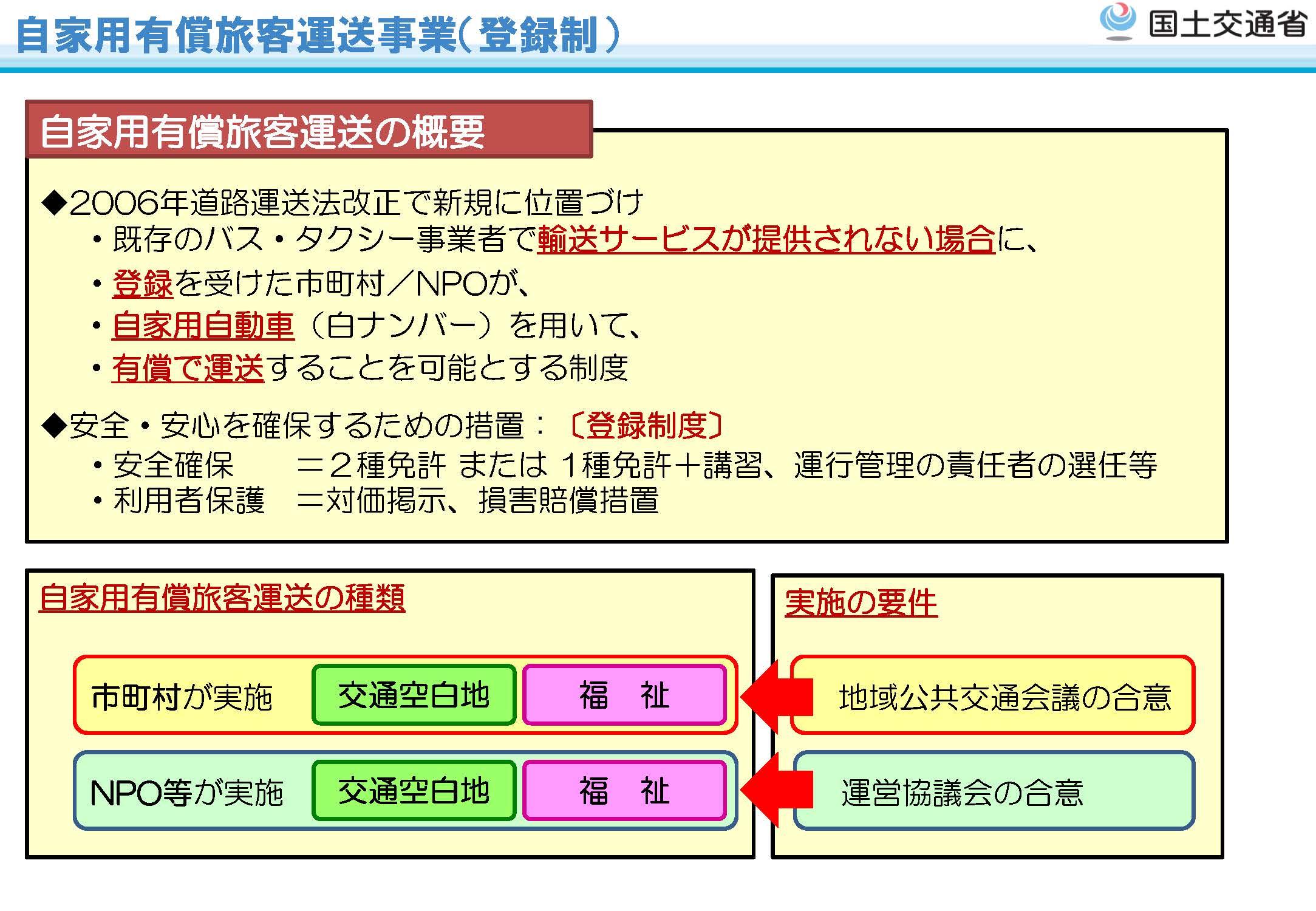 、事故対応、苦情処理
国土交通省　道路運送法における許可又は登録を要しない運送の態様について（H30.3.30）
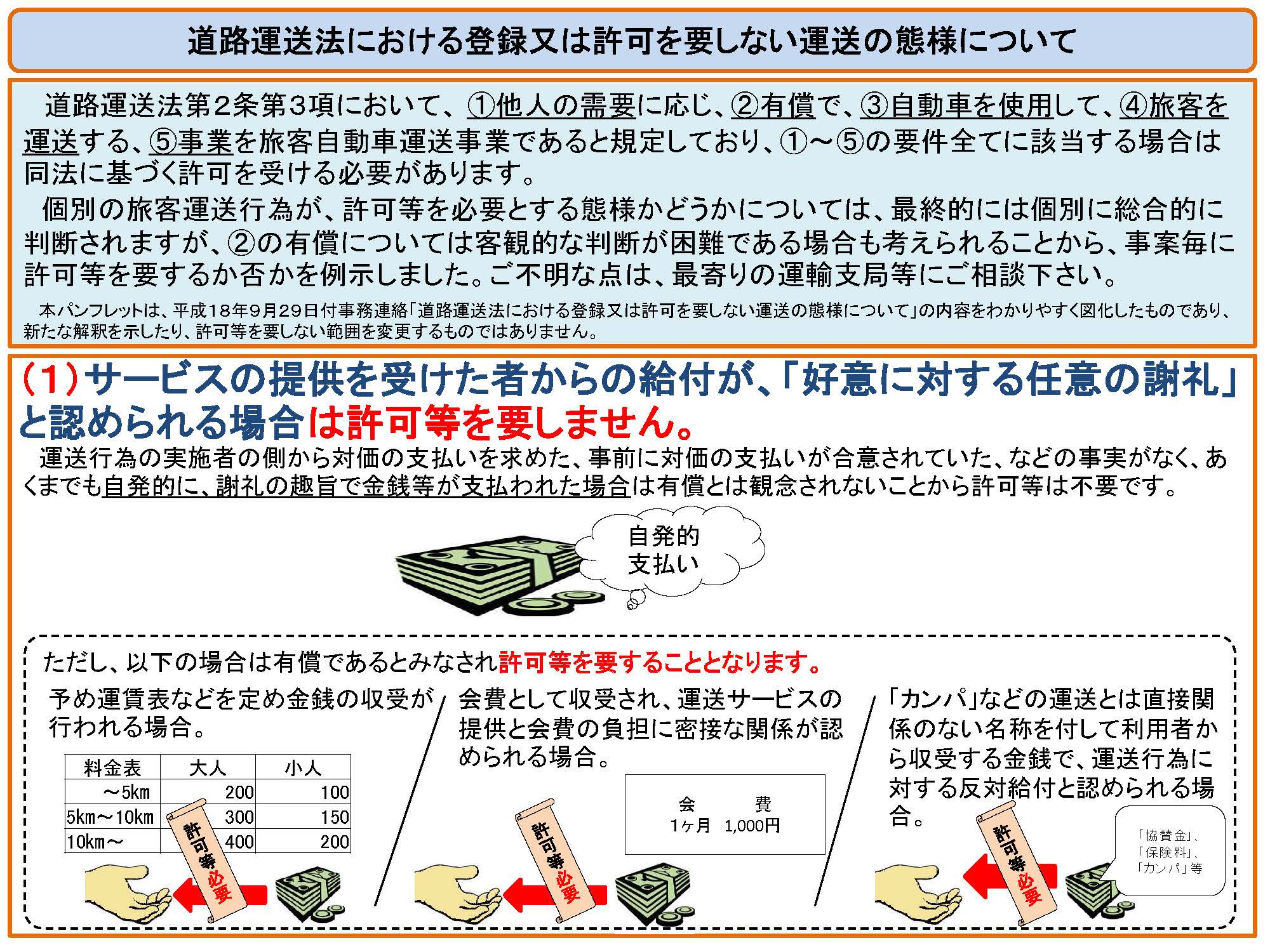 国土交通省　道路運送法における許可又は登録を要しない運送の態様について（H30.3.30）
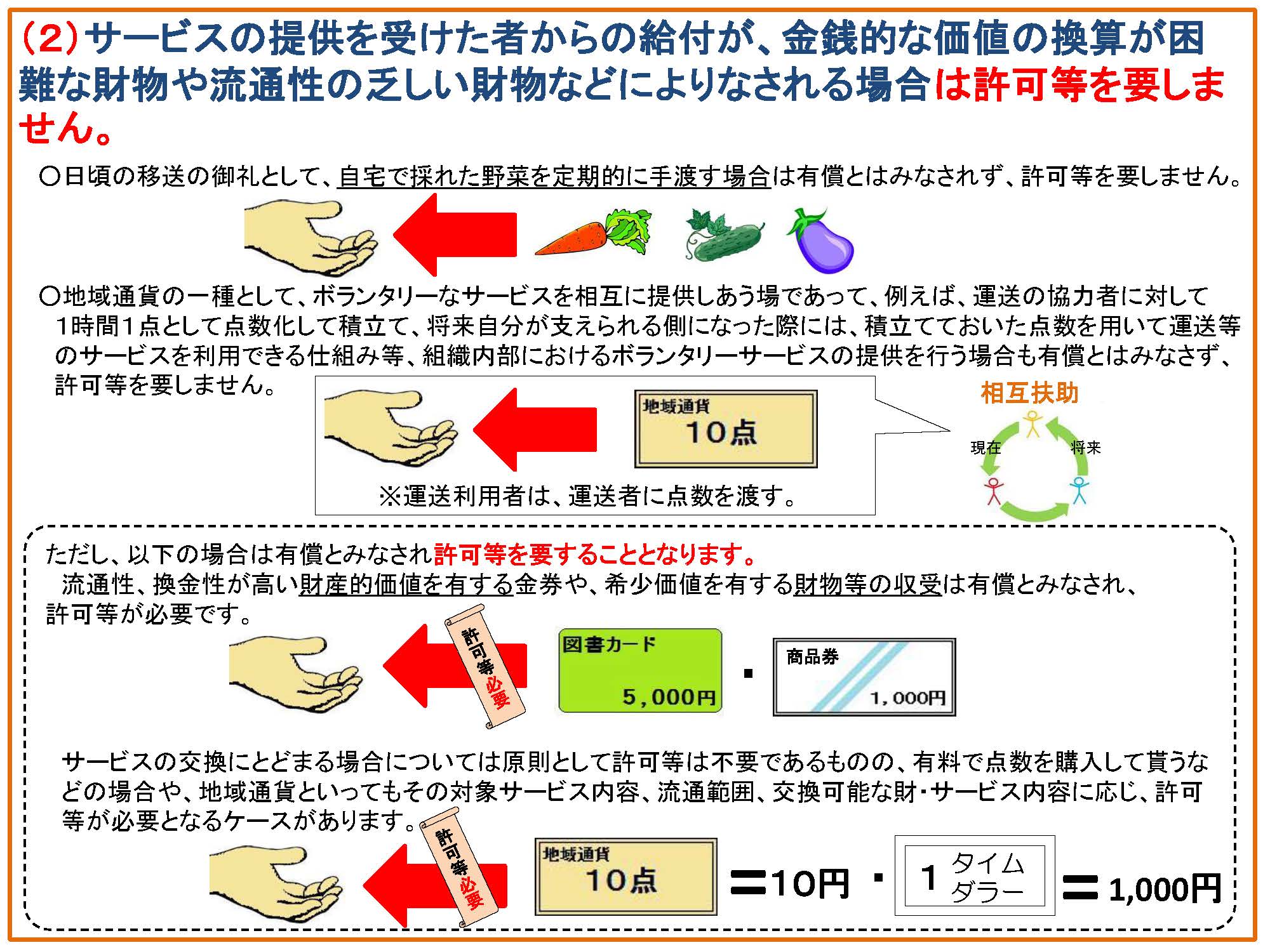 国土交通省　道路運送法における許可又は登録を要しない運送の態様について（H30.3.30）
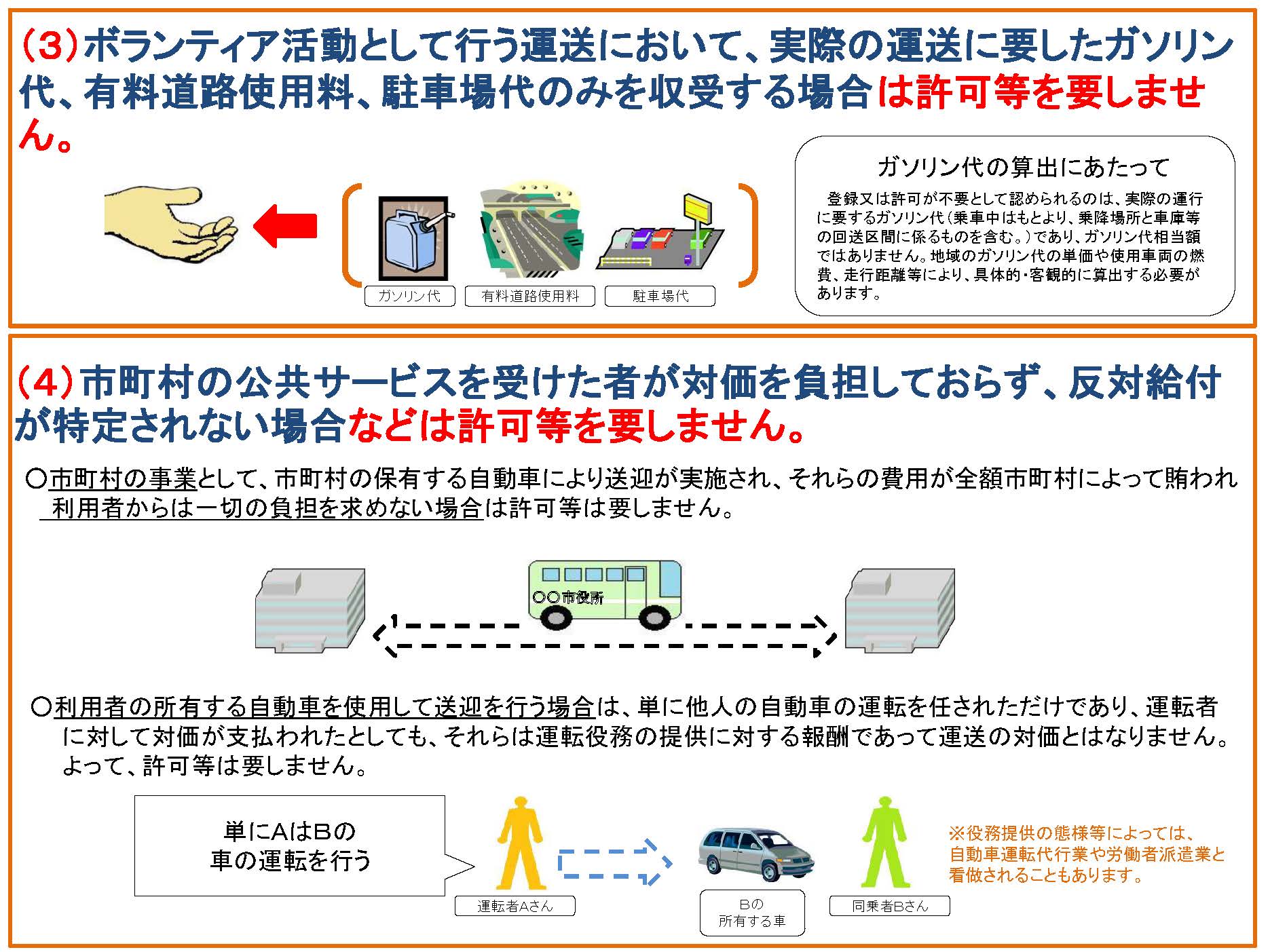 国土交通省　道路運送法における許可又は登録を要しない運送の態様について（H30.3.30）
【１】「トヨタ基金プロジェクト」の事業の目的

高齢者が気軽に外出できる環境を整備し、誰もが安心して
外出できる支援団体を増やし、高齢者の健康維持・活性化
の促進を図る事を目標にします。
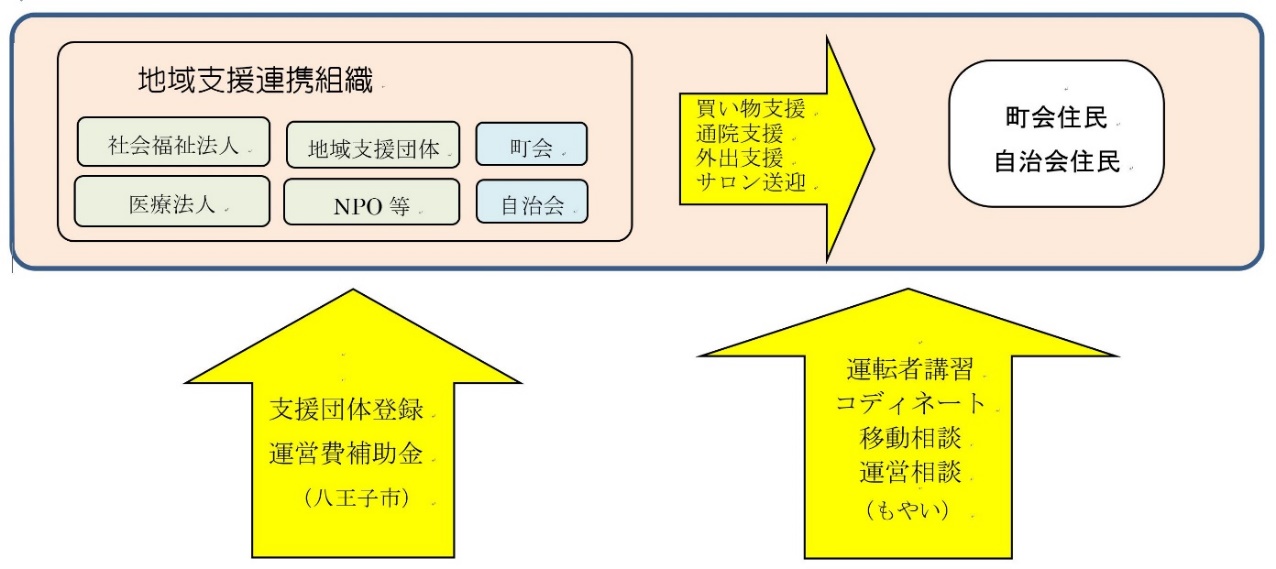 【２】事業内容

（1）自前の車両による計画的な移動・送迎支援
（目的）移動困難者への移動・送迎支援を行い、高齢者の生きがい
探しや健康寿命を延ばすこと
（内容）：車利用によるボランティアでの移動・送迎支援
　
（2）運転者講習等による人材育成
（目的）安心・安全を確保した活動員の育成
（内容）講習会などで安心・安全を担保するための基本知識の習得
　
（3）車両予約、運行システムの開発、運用（保険、事故、苦情への対応）　
（目的）安心・安全を確保した移動・送迎支援活動の実験
（内容）運用上の安全性や課題などのデータを収集
　
（4）「地域移動支援運営委員会」によるネットワーク化の推進
（目的）今後の事業を効率的に運営のための在り方の研究
（内容）関係者による運営委員会を設置し、課題の研究する。
＜使用車両＞（各種安全装置完備）
①トヨタシエンタ・車いす仕様車（助手席回転チルトシート付）

・自動（被害軽減）ブレーキ（対歩行者）
・車線逸脱警報※1
・ペダル踏み間違い時、加速抑制装置
・自動切替型前照灯
・カーナビゲーション（後方モニター付き）
・ドライブレコーダー
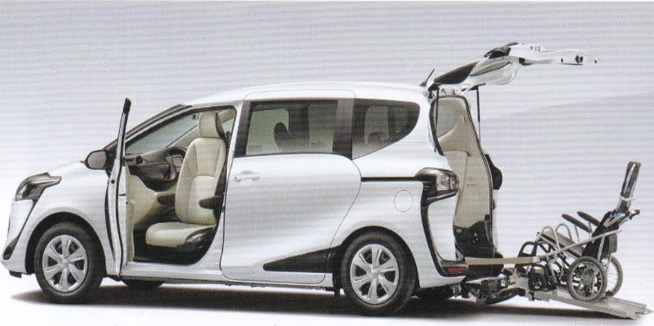 ②ダイハツ・タントスローパー・車いす仕様車

・衝突警報機能
・車線逸脱警報機能・誤発進抑制制御機能
・先行車発進お知らせ機能
・オートハイビーム
・カーナビゲーション（後方モニター付き）
・ドライブレコーダー
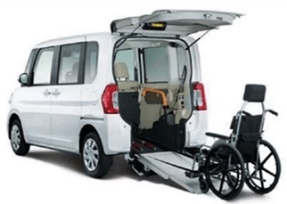 ＜市民活動総合保険＞
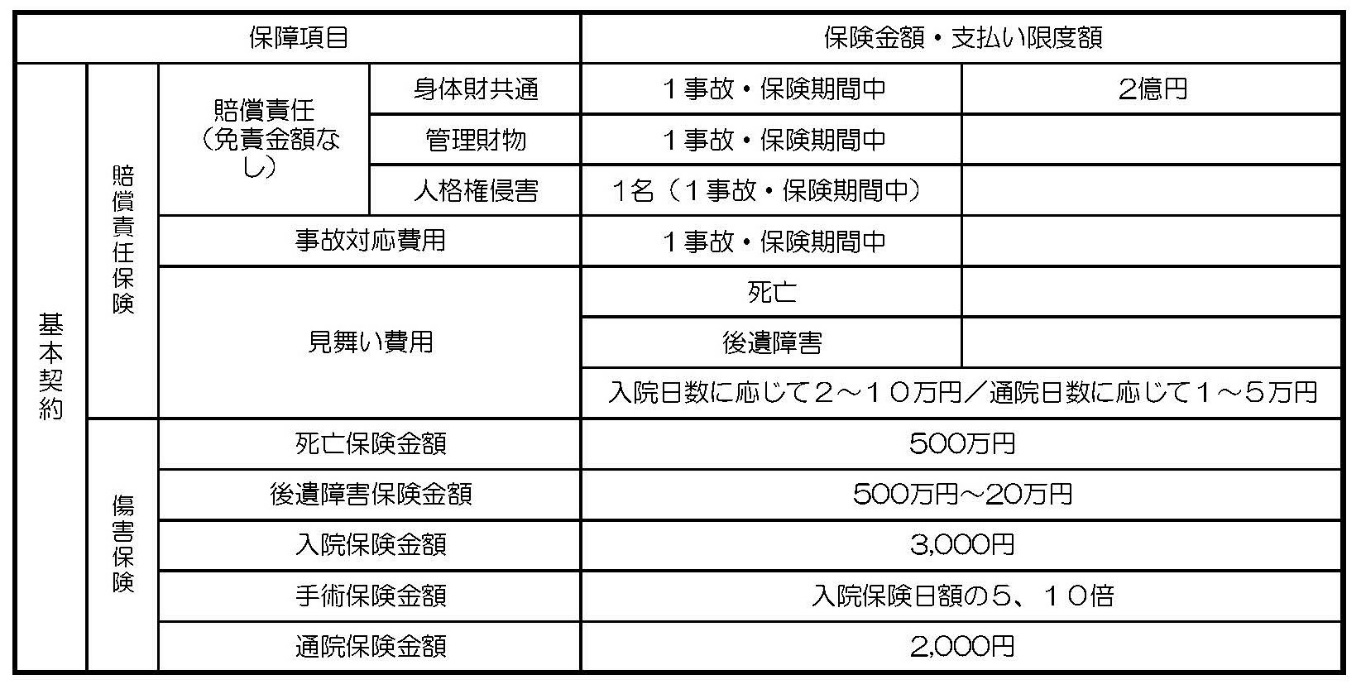 ①活動従事者	：傷害保険で補償
②サービス利用者	：賠償責任保険で補償
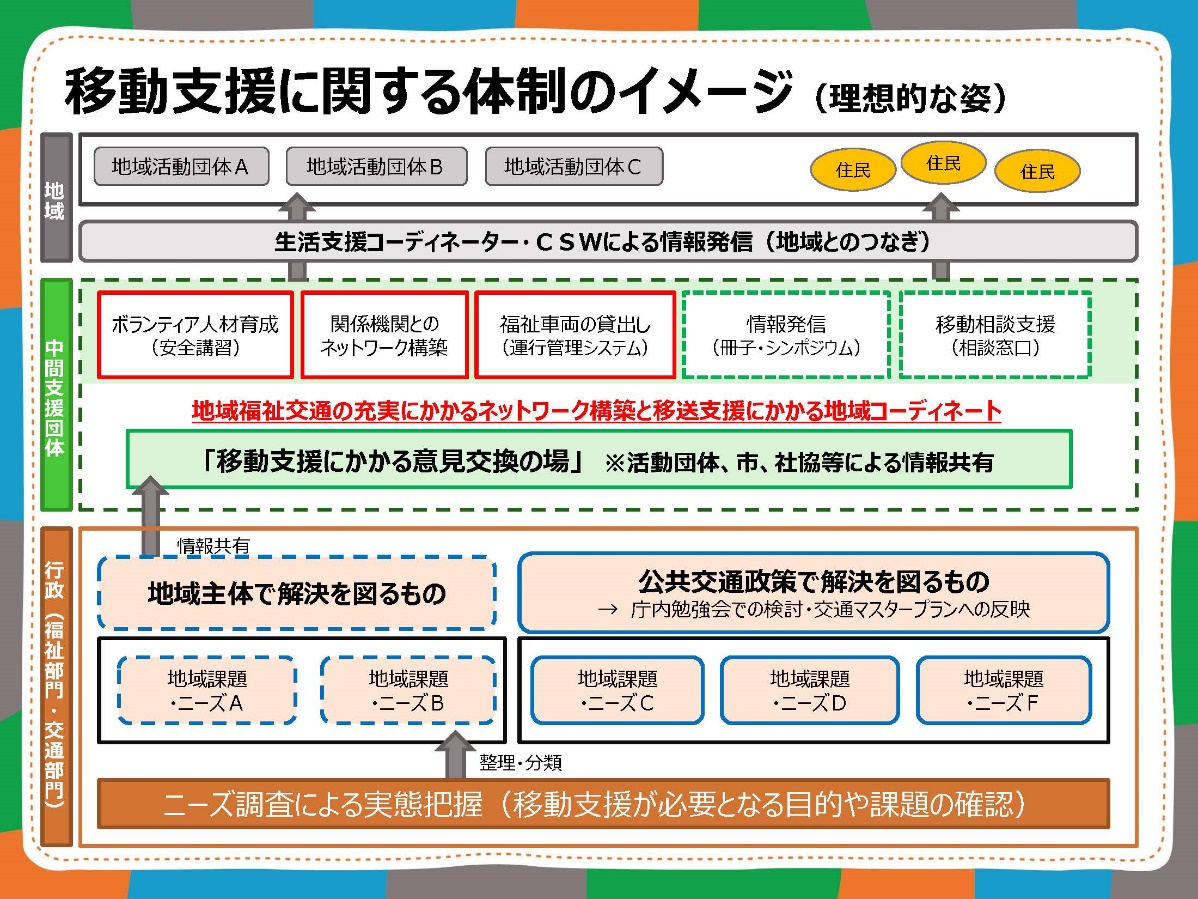 【３】八王子市福祉部高齢者福祉課・長期計画
八王子市福祉部高齢者福祉課　辻野氏のスライド
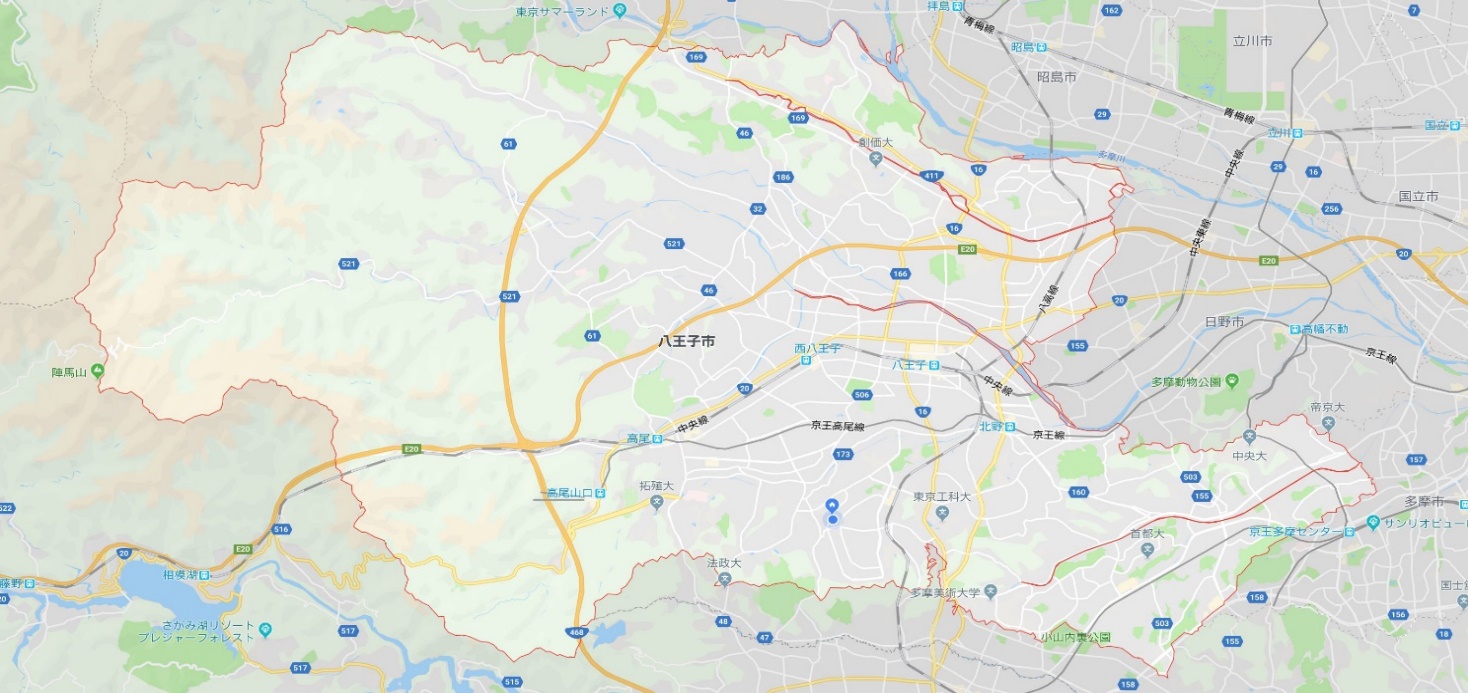 ①ブラボークラブ（川口地区）
②ティータイム（宝生寺団地）
③小津倶楽部（小津地区）
④福寿草の会（川口地区）
⑤ハモニカ（北野・打越地区）
⑥ケアセンター八王子（市内全域）
⑦暖炉（犬目地区）
⑦
【４】移動・送迎支援の活動団体活動状況（７団体）
④
①
②
③
⑥
⑤
⑦暖炉（運転者講習）　　		〇美山町会（説明会）		　　③小津倶楽部（説明会）
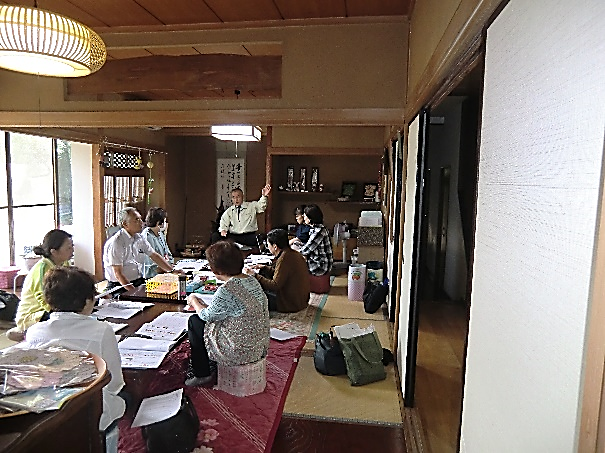 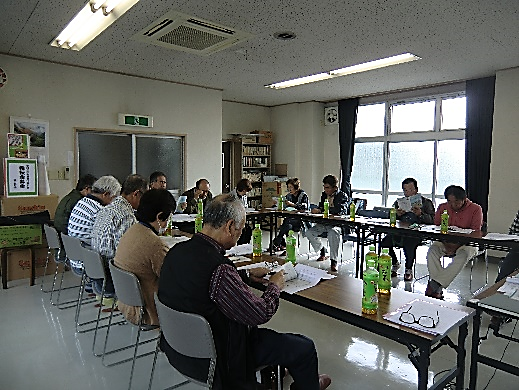 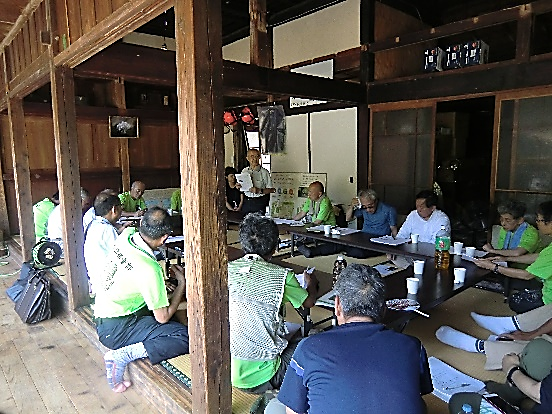 【５】「もやいＭａａｓ」による移動・送迎支援活動モニター構想
	（車両予約、運行システムの開発）
 
①国立東京高等専門学校と「移動・送迎支援システム」運用の共同実験を実施
「社会実装プロジェクト」学生5人　情報工学科（山下晃弘准教授）
②「もやい」、ケアセンター八王子の５台で実験　（ＧＰＳと送信機を設置）
リアルタイムでのモニター、各車両の現在位置を表示
③運行状況をチェックし、安全の確保を保つ
④（将来利用者がスマートフォンで現在位置を確認し要請することを想定）
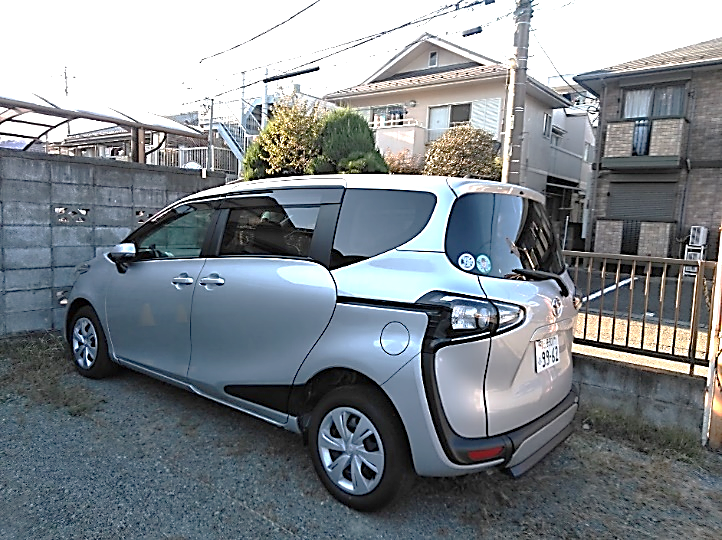 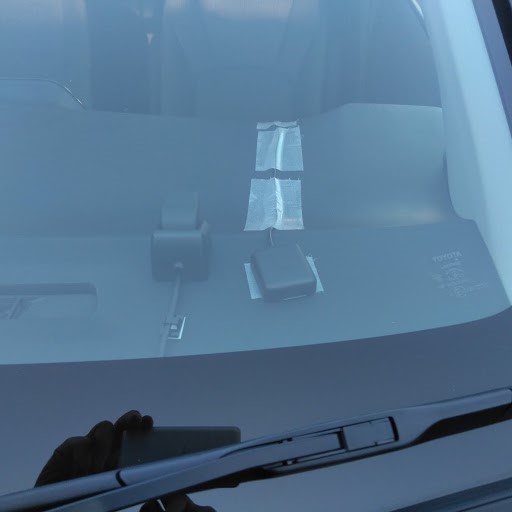 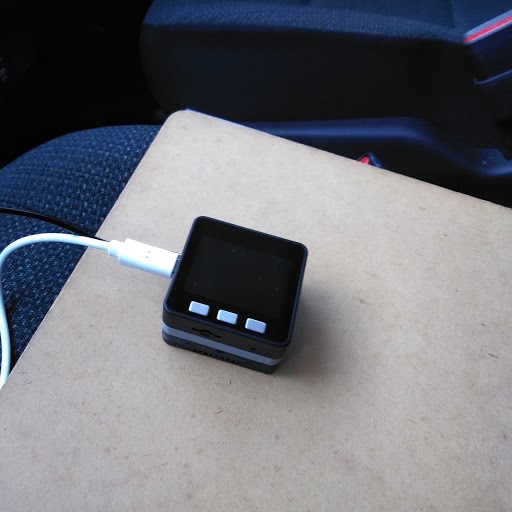 ＧＰＳ＆送信機
車への設置
（フロントガラス部）
＊走行状態記録図
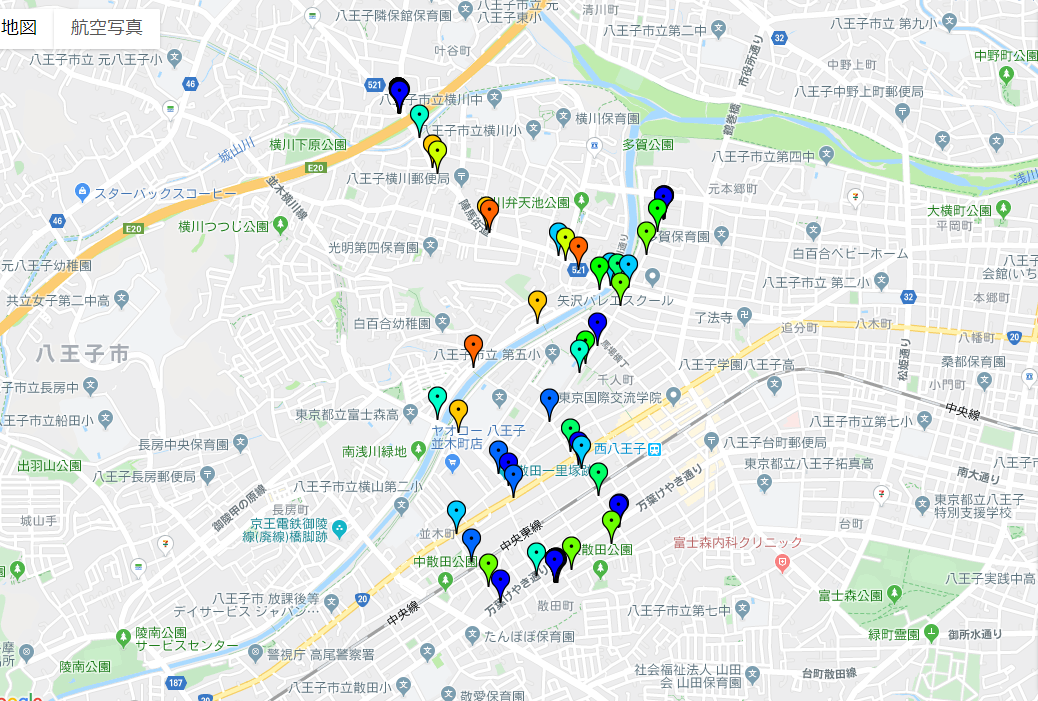 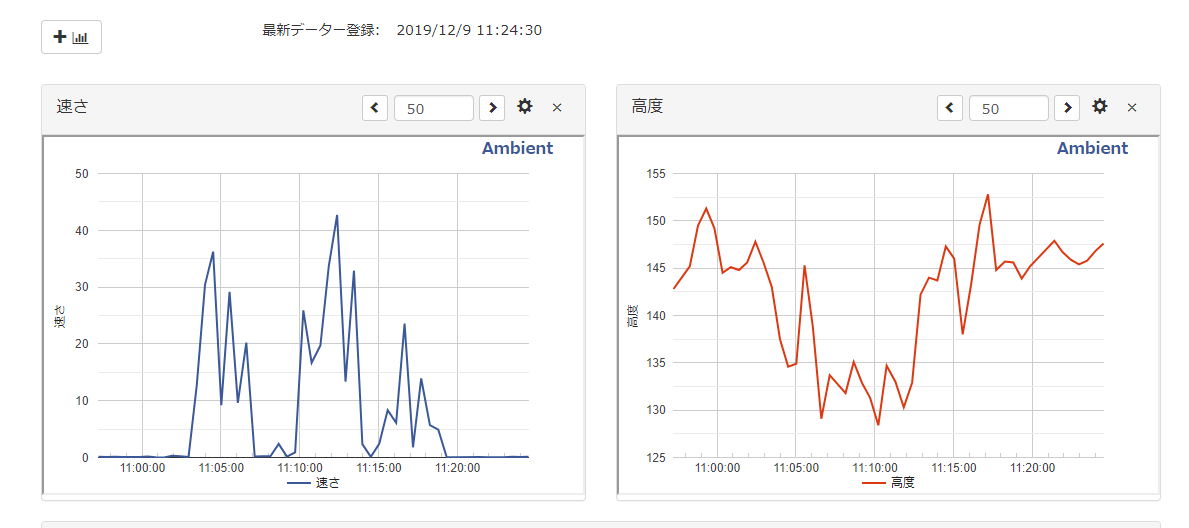 ①　スピード				　②高低					③位置データ
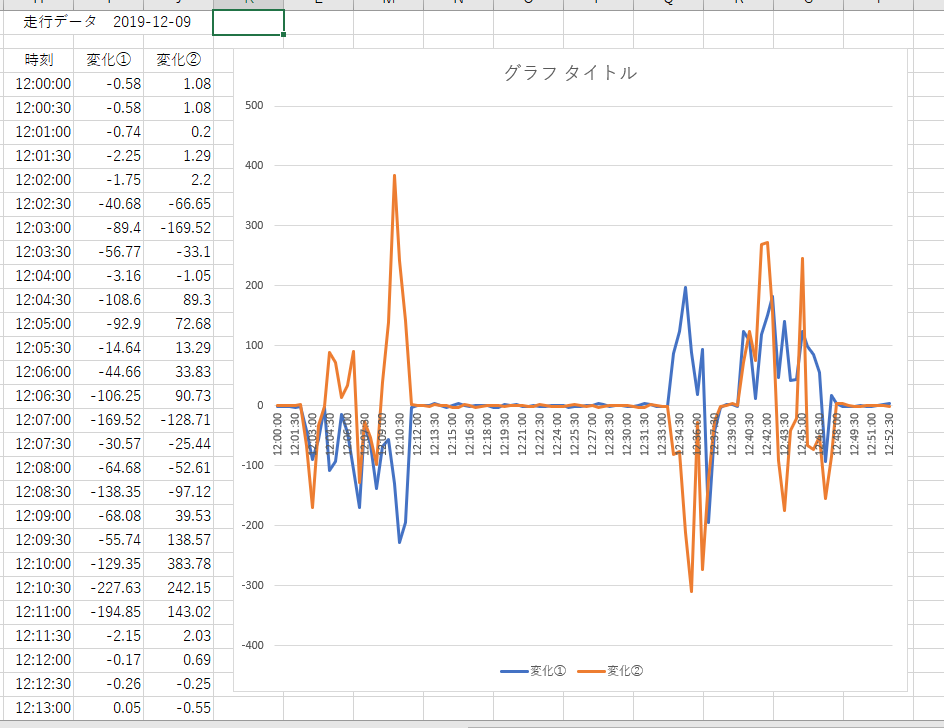 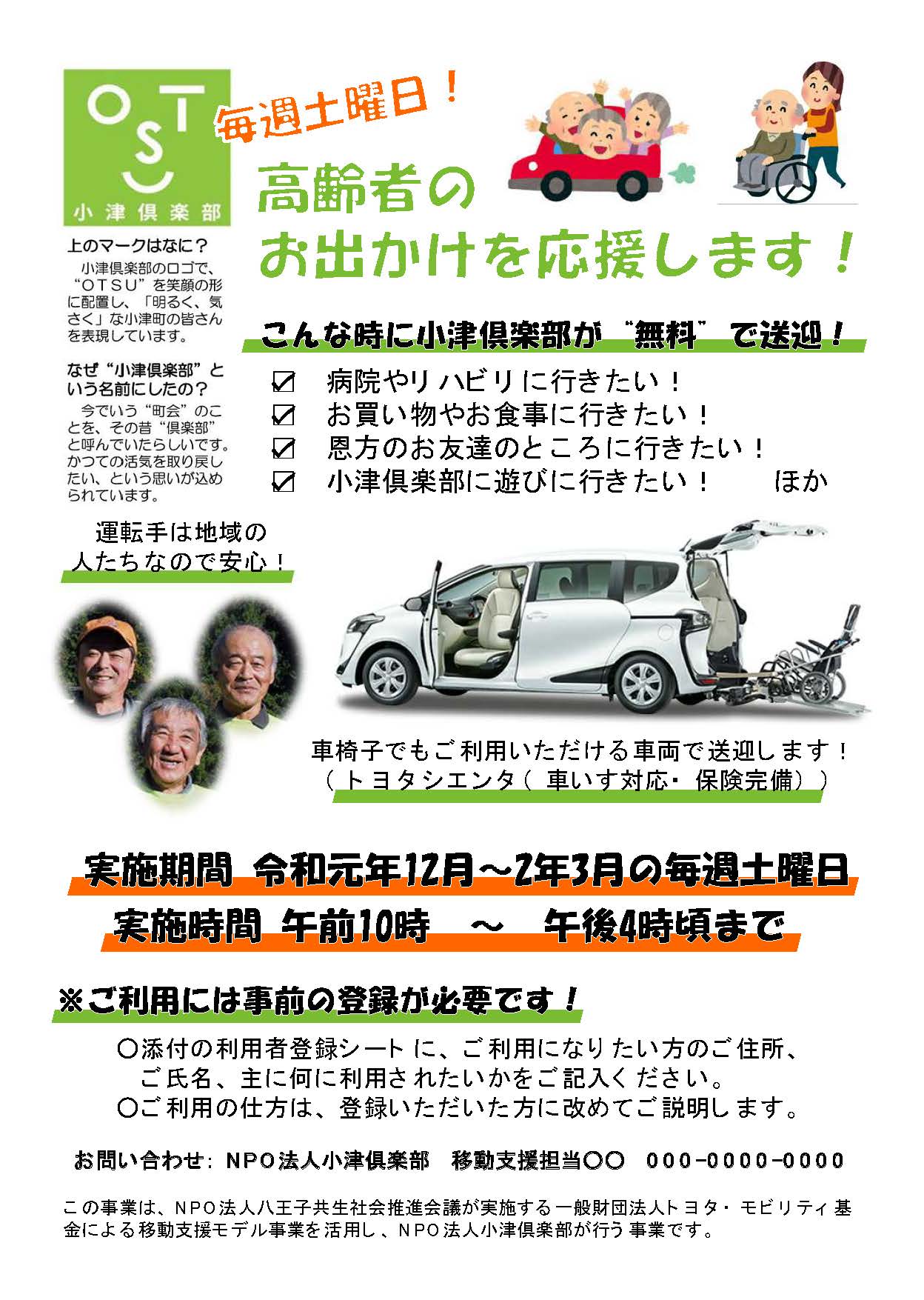 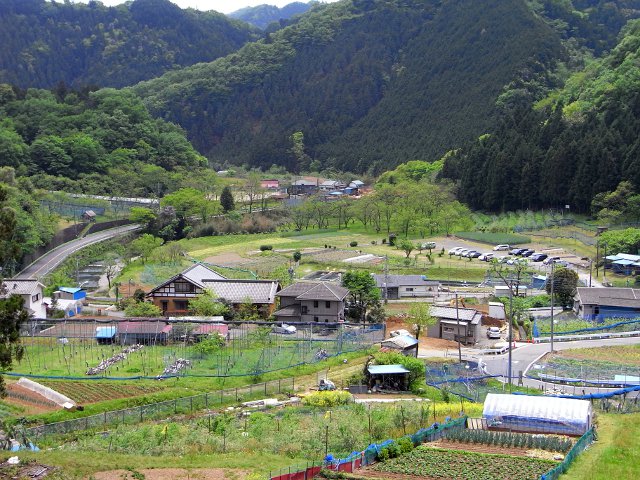 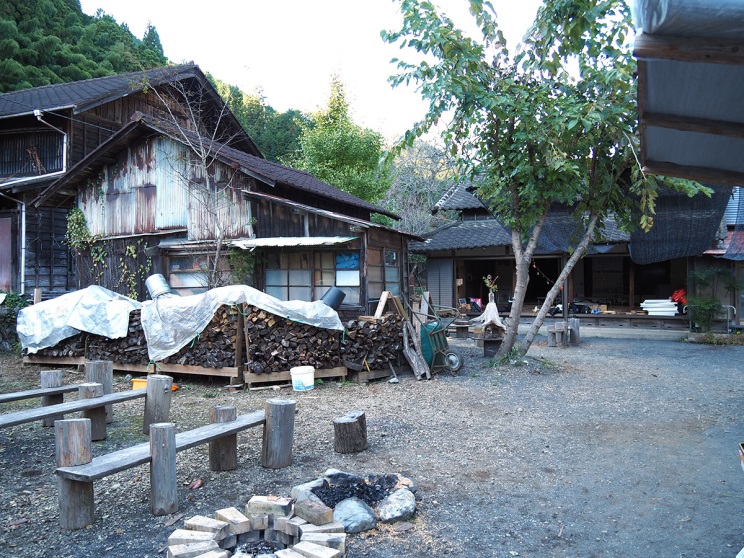 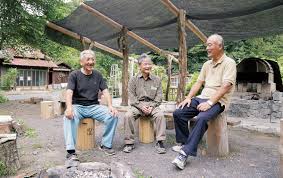 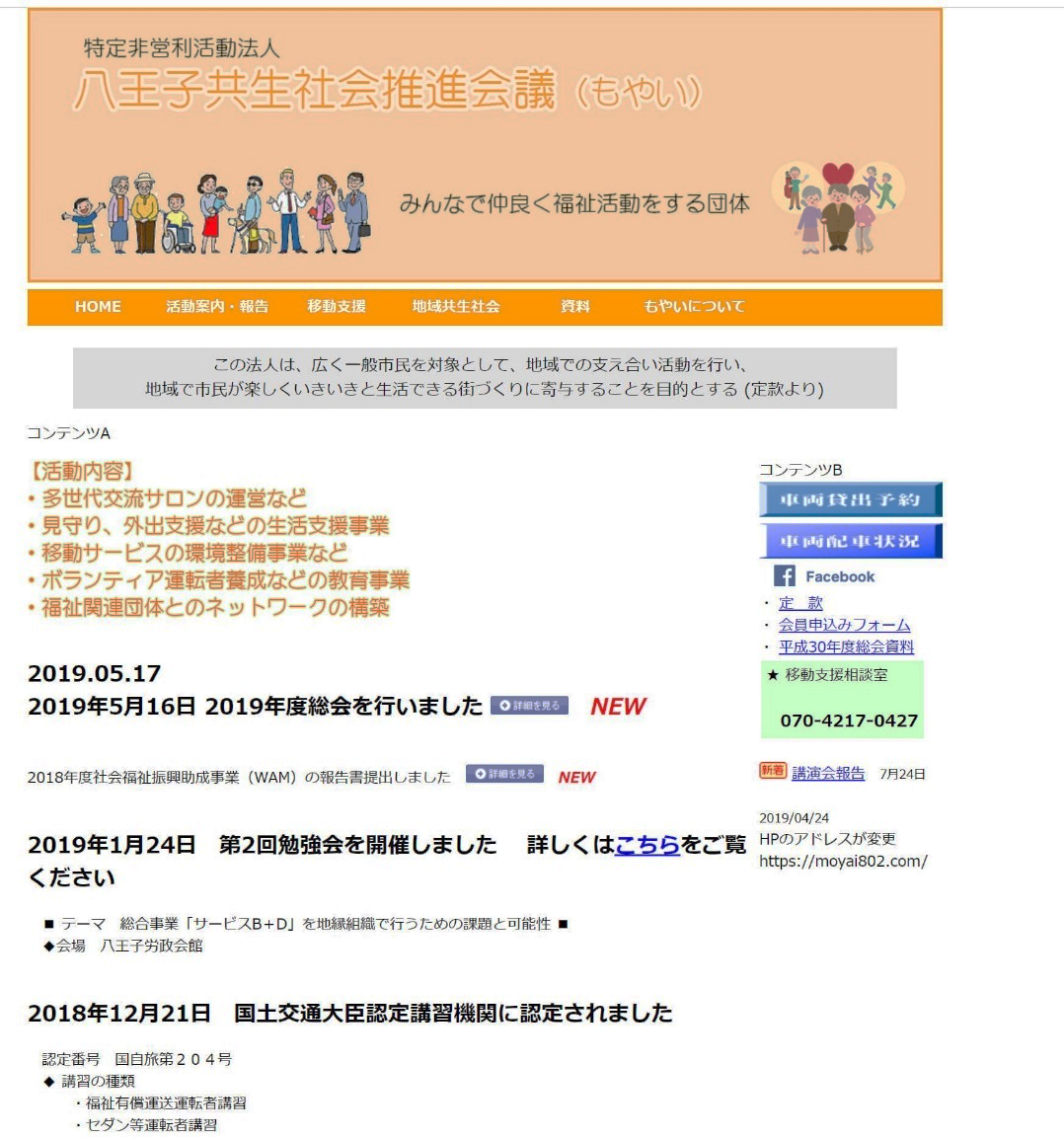 ＊ 車両の予約状況
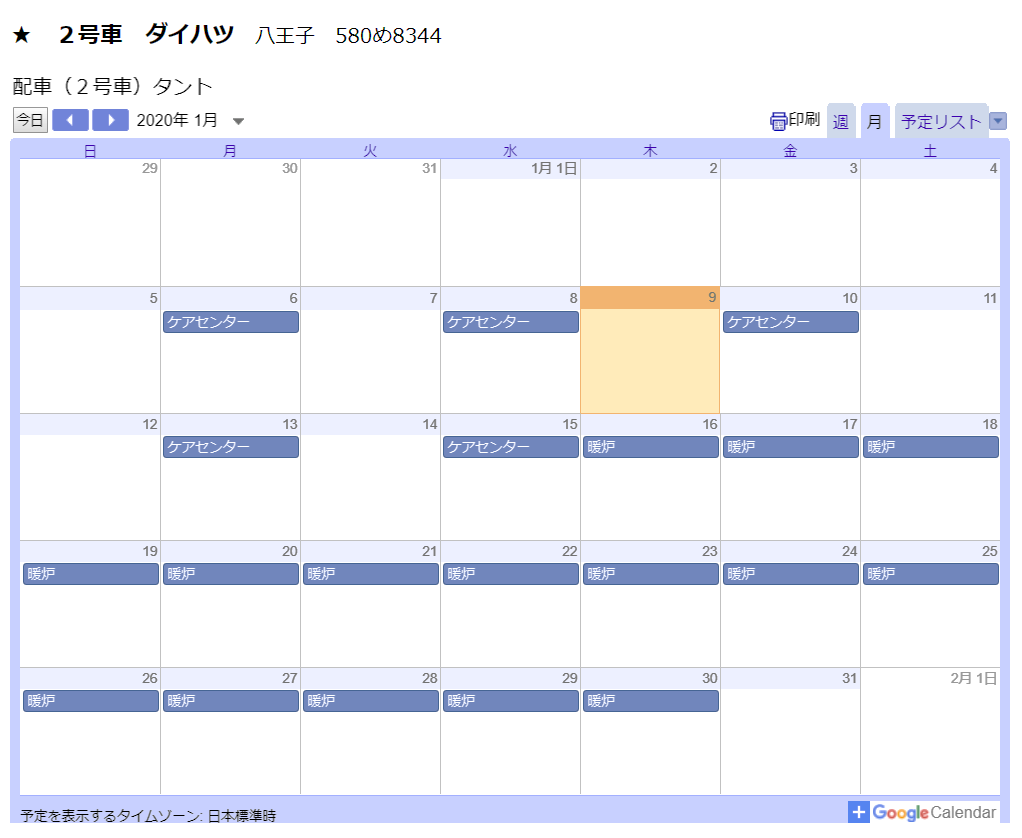 ＊ ご協力いただいている団体・研究者等
 
(1)社会福祉法人八王子市社会福祉協議会　支え合い推進課
(2)桜美林大学　社会福祉教授　島津　淳　氏
(3）医療経済研究機構　研究部研究員　服部真治　氏
(4）全国移動サービスネットワーク　事務局長　伊藤みどり氏
(5) 数井クリニック　院長　数井　学　氏
(6）特定非営利活動法人 ケアセンター八王子
(7）国立東京工業高等専門学校　情報工学科准教授　山下晃弘　氏
(８）八王子市福祉部高齢者福祉課（申請の準共同事業者）
特定非営利活動八王子共生社会推進会議
193-0832 東京都八王子市散田町4-24-15　
ケアセンター八王子内
TEL:０７０–４２１７－０４２７
URL : https://moyai802.com/
Mail : info@moyai802.com